Regulatory Tools for Implementation
Zoning, Ordinances, Maps, and Enforcement:
It all starts with a PLAN
Paul Forgey, AICP, CFM
Director
Planning & Development Services
Albany/Dougherty County
Community Planning Institute
March 8, 2024
Carrollton, GA
The Comprehensive Plan
Required by state (but a very good idea anyhow)
Five-year updates
New plan every ten years
From Plan to Implementation
Land Use Element of Plan
Existing Land Use Map (not required)
Future Land Use Map
Or, Character Areas Map
Or, Land Based Classification Standards 
	(one of these is required)
Certainly, other parts of Comprehensive Plan are important to implementation:
Economic Development
Housing
Natural and Cultural Resources
Transportation
That’s why its COMPREHENSIVE!
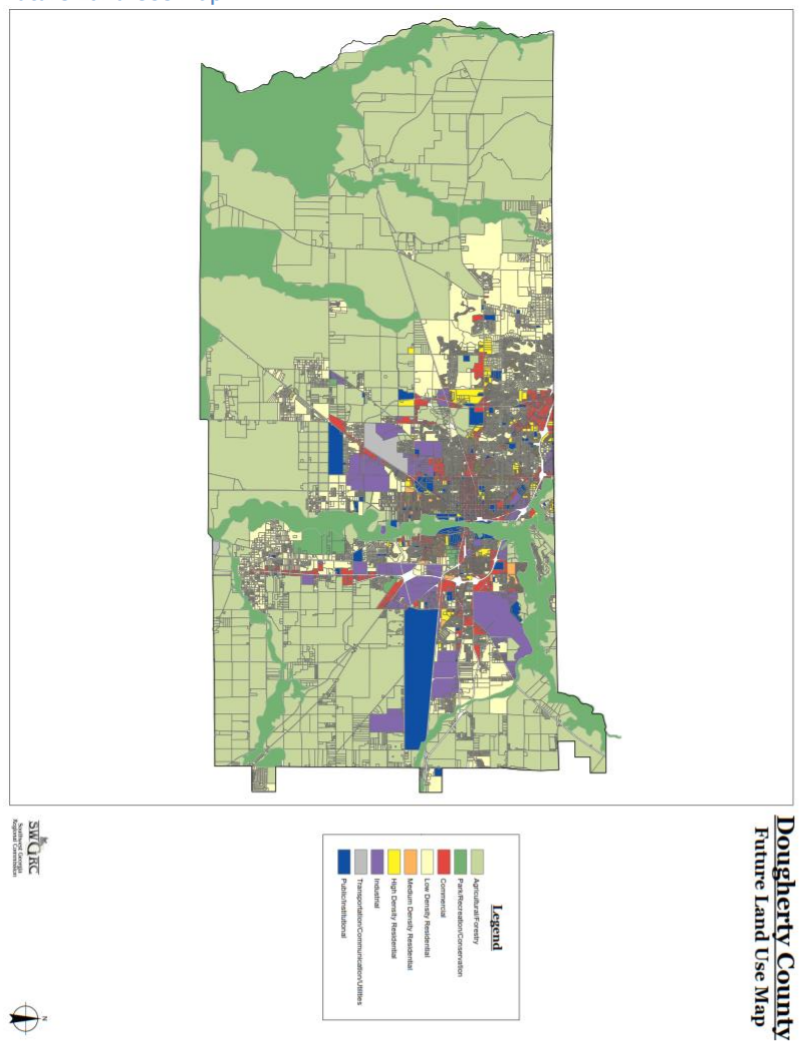 Future Land Use Map
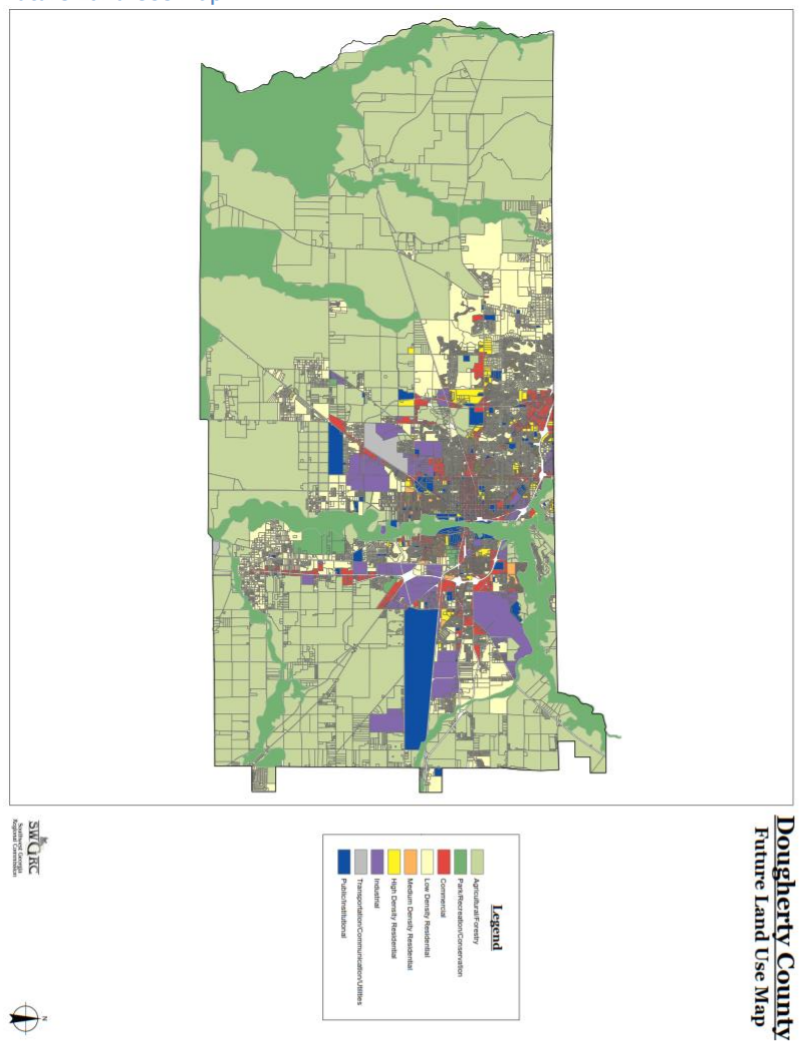 The Zoning Ordinance
Implements the Comprehensive Plan 
Based on the Future Land Use Map and the goals of the community
And of course, Georgia law
(zoning procedures law)
NOTE: If you have not updated your ordinance and procedures in the last year, YOU NEED TO.
Zoning
Ordinance
Community Design
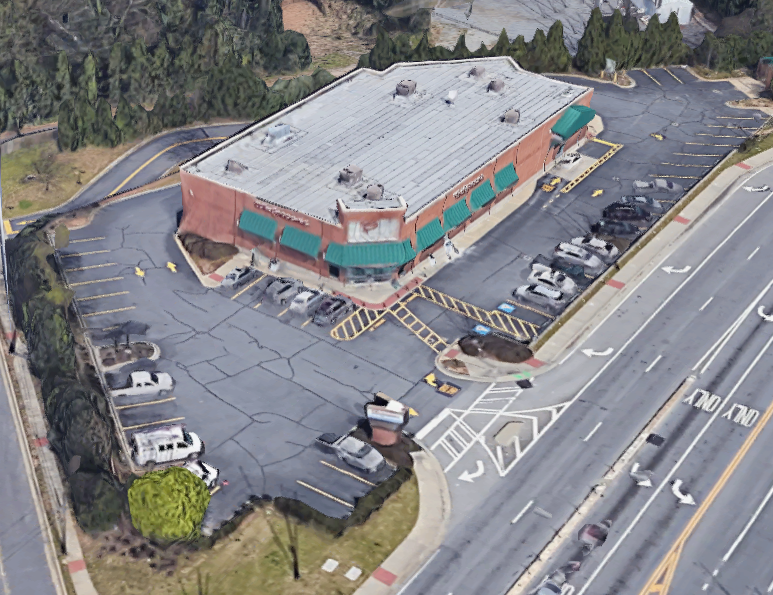 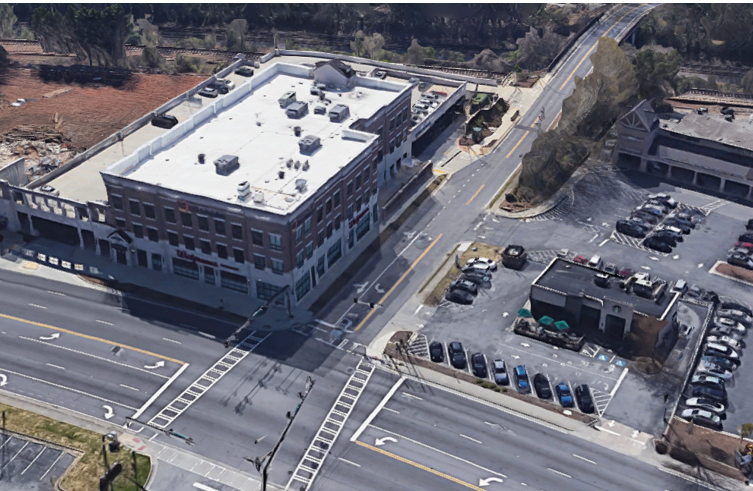 Setbacks
Keep development consistent
Sets visual character of the street
Can encourage pedestrians- or deter them
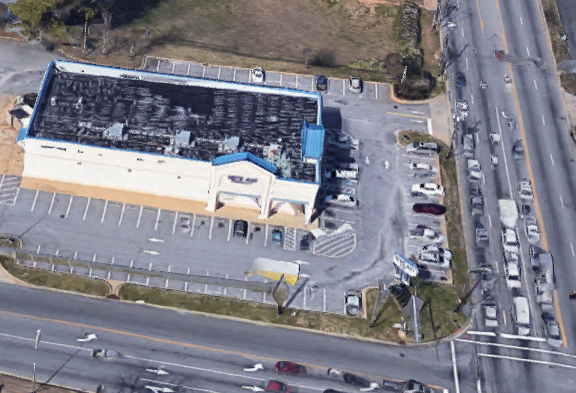 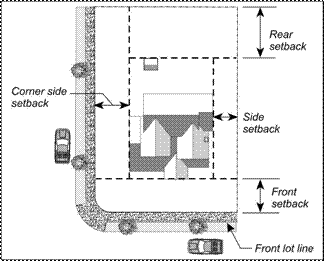 Community Design
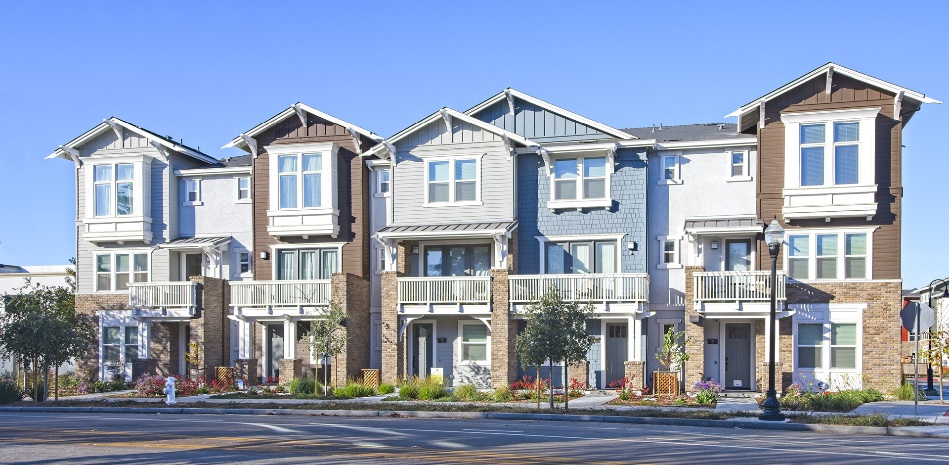 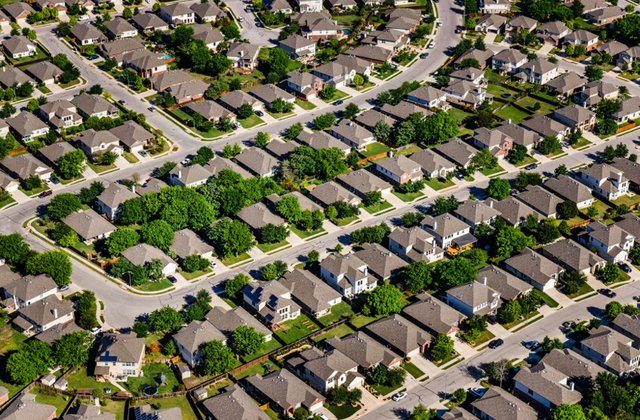 Density
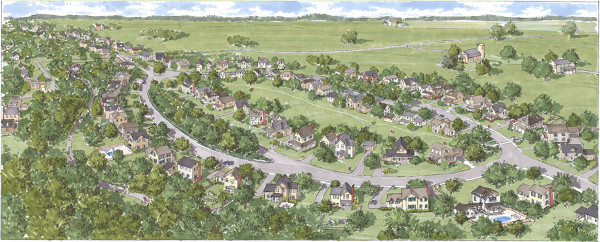 Number of units per acre. Higher density is often controversial but can be a better use of land and infrastructure. Provides housing options.
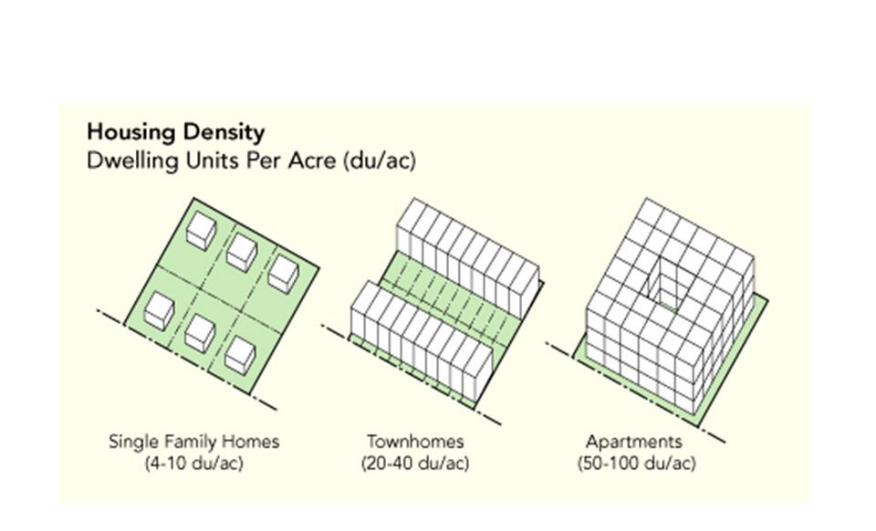 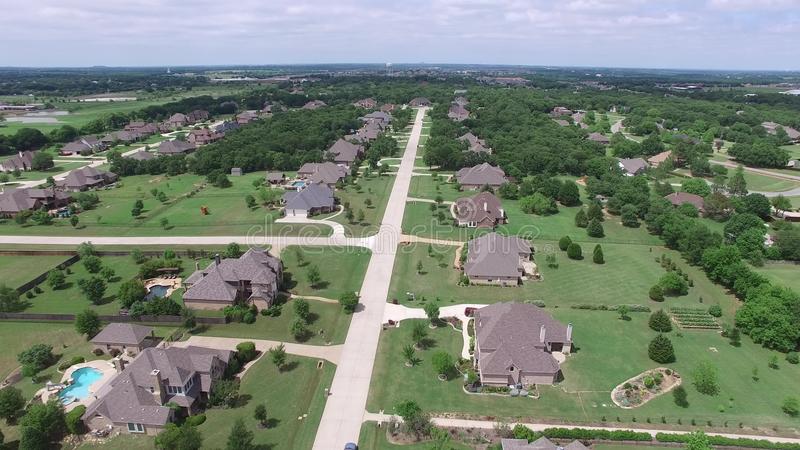 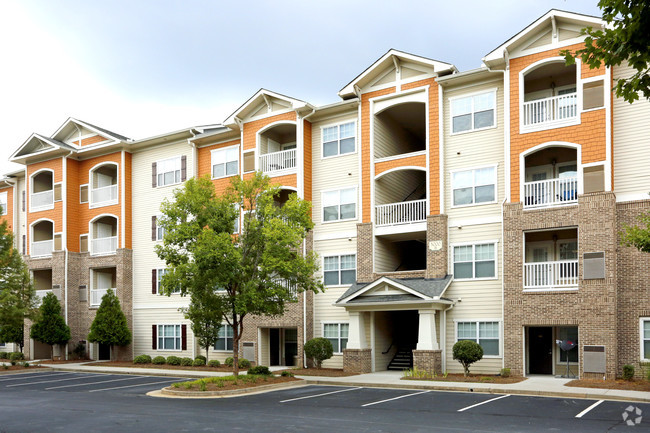 Community Design
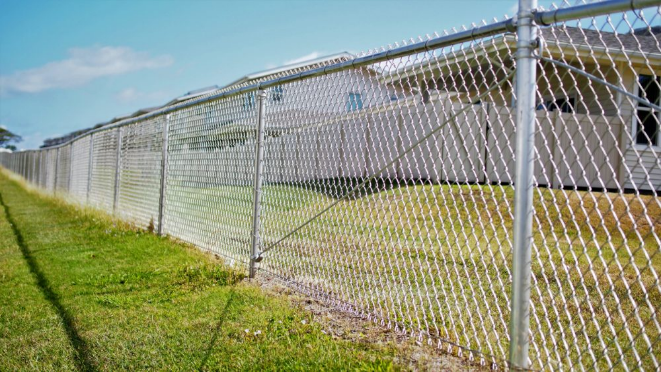 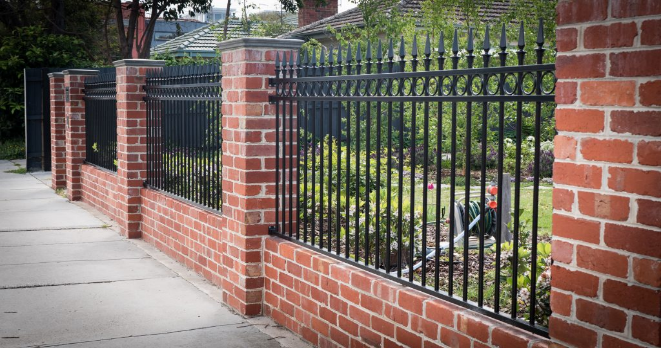 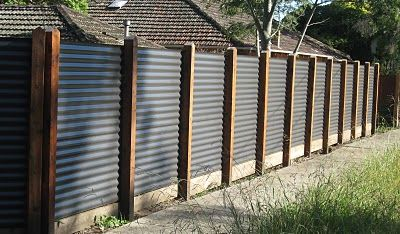 Fencing and Screening
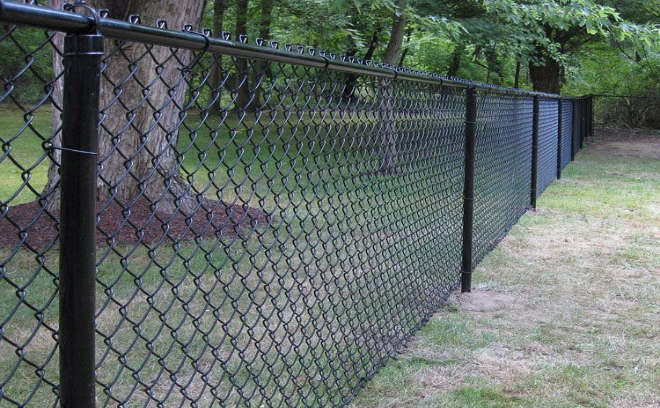 Provides privacy, definition of space. May be required to screen between different land uses
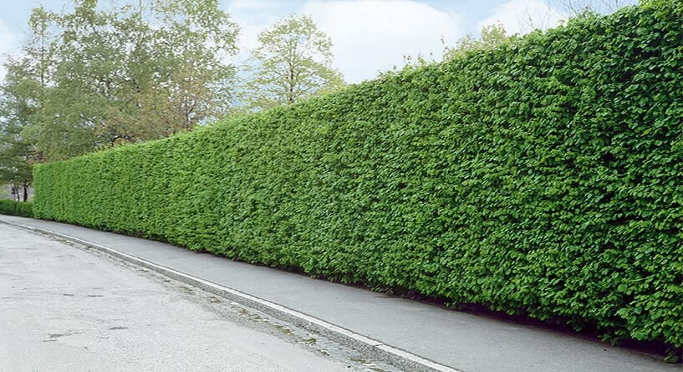 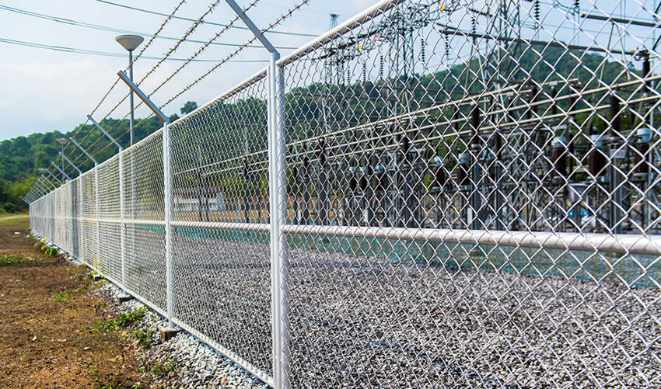 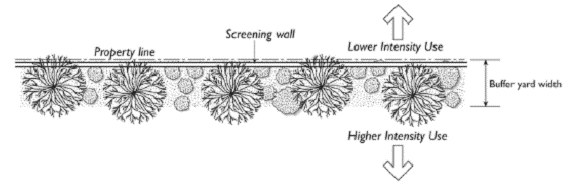 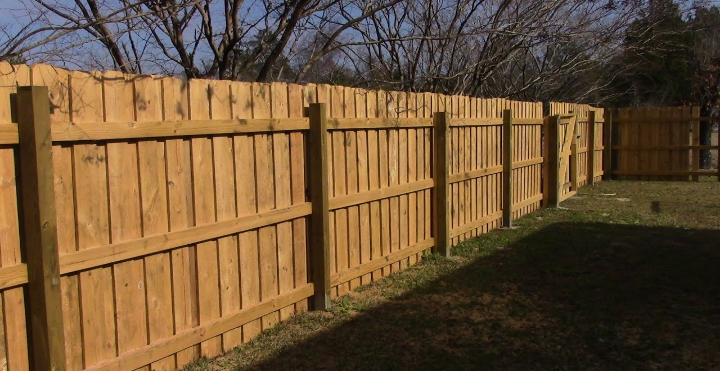 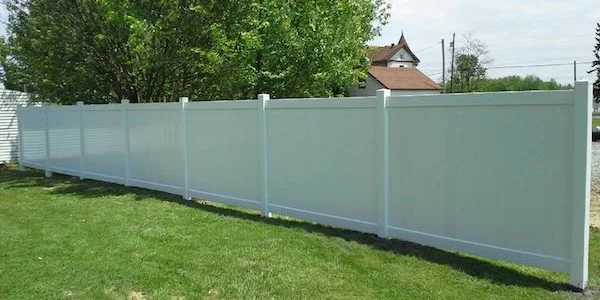 Community Design
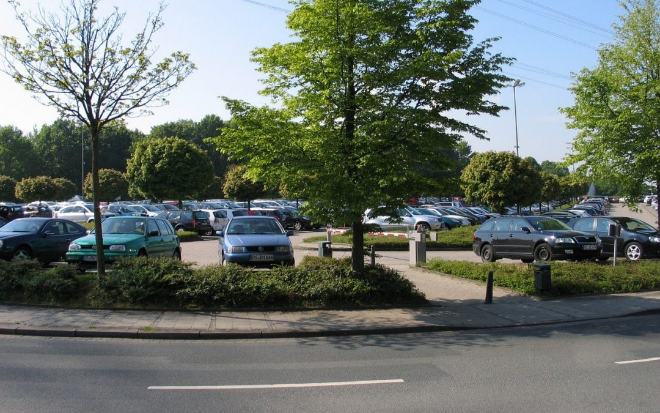 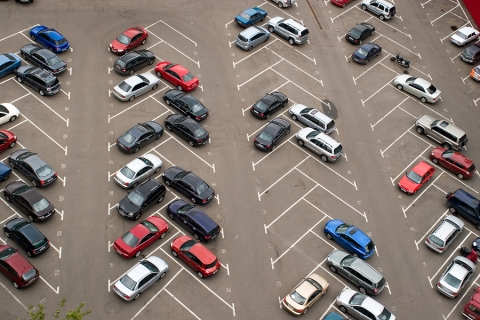 Parking
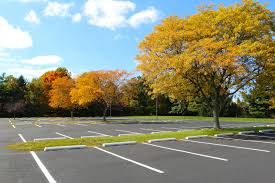 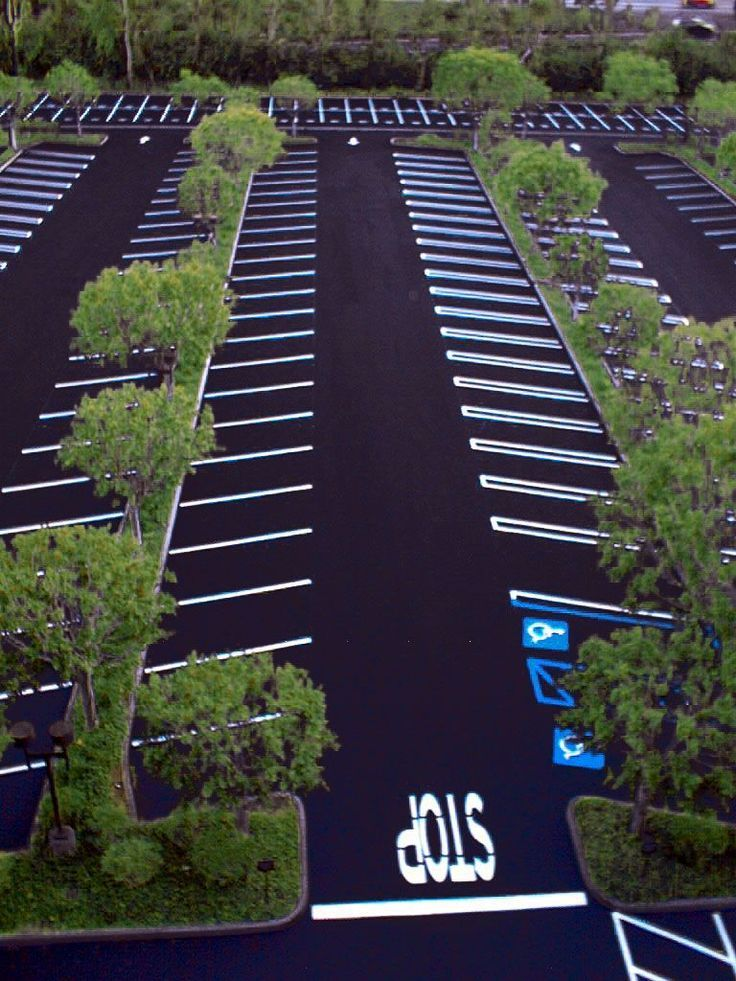 Parking lot design and landscaping has a significant impact on the community. Can increase development cost
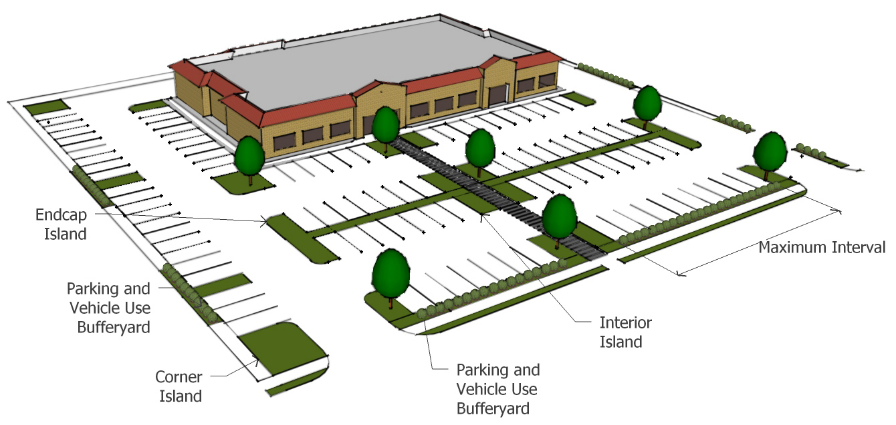 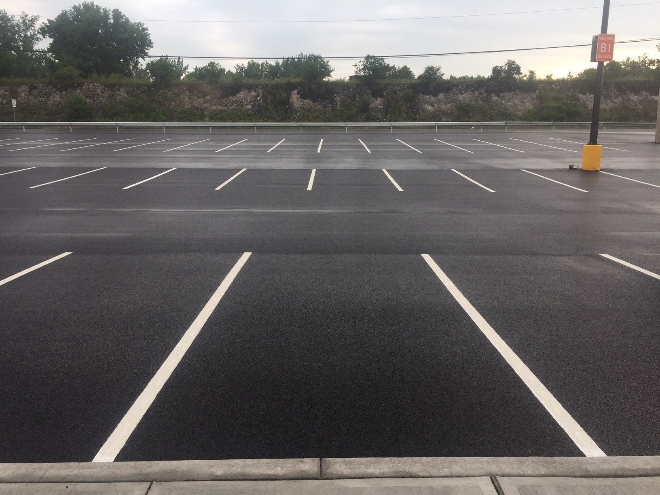 Community Design
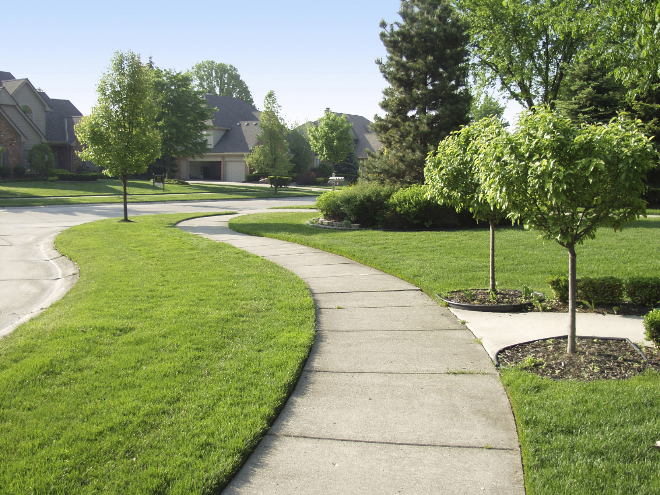 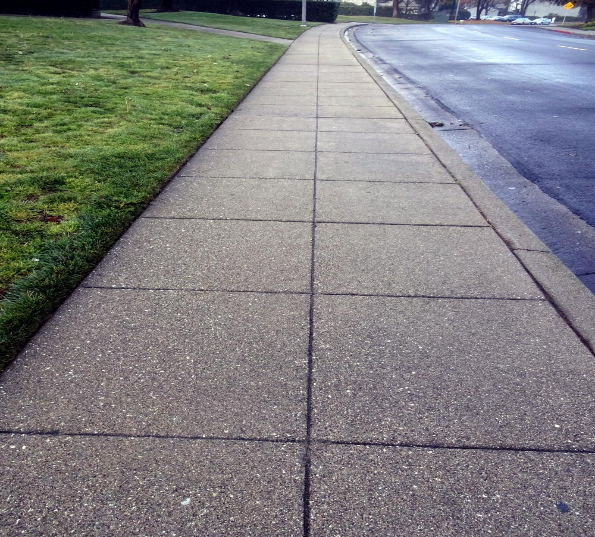 Sidewalks
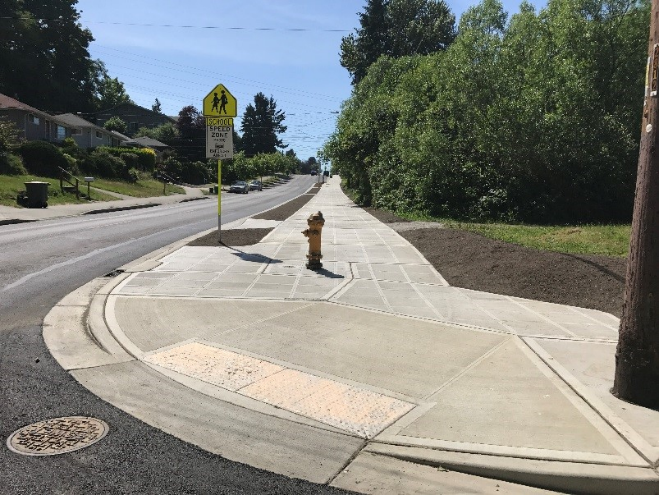 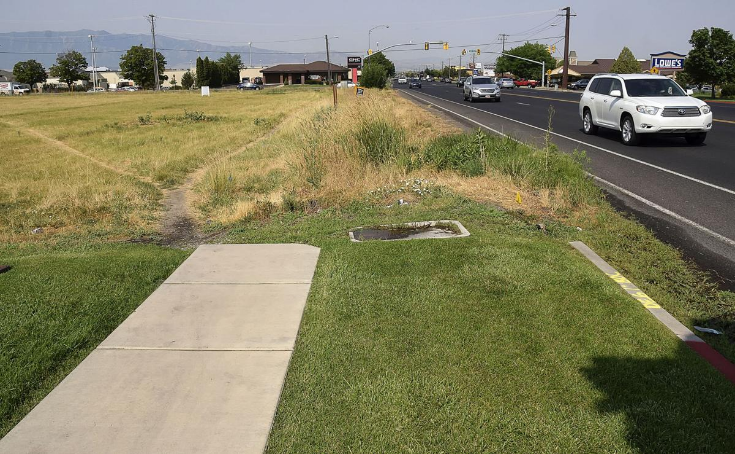 Keep development consistent
Can encourage pedestrians- or deter them
Sets visual character of the street.
Part of "complete streets"
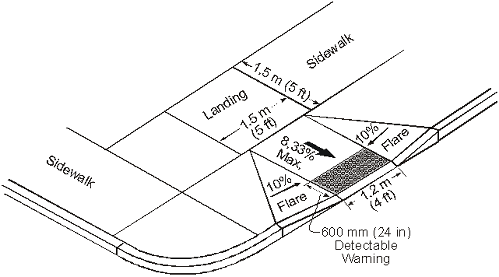 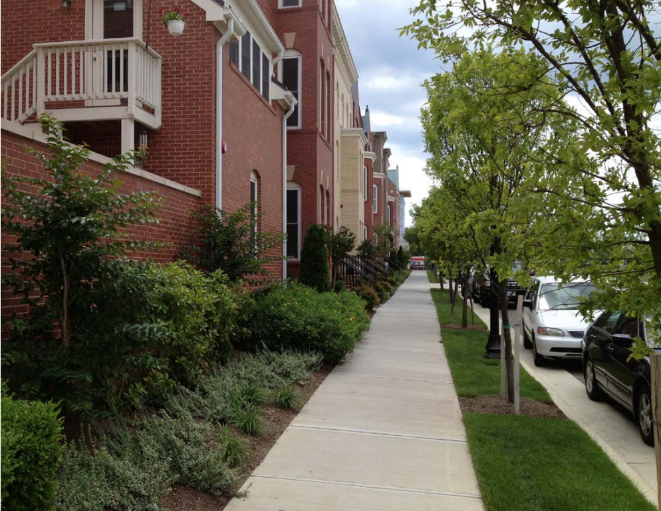 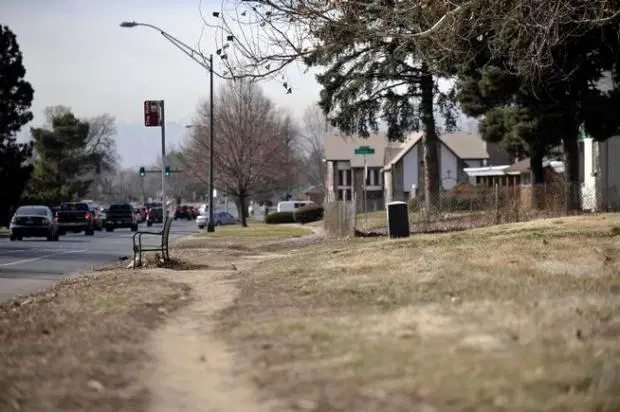 Misc.
Uses
Cell Towers
Have a process in place that complies with the Telecommunications Act of 1996 and 2015 FCC rules






Small Cells
Placed on rights-of-way, also federally regulated
Preemption…
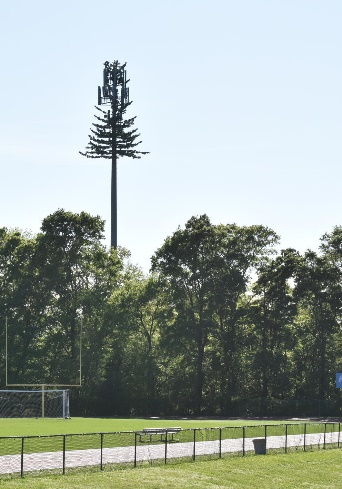 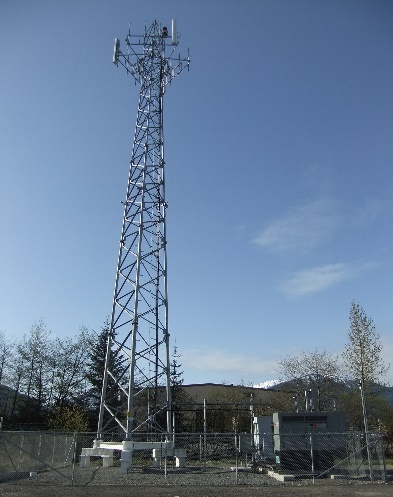 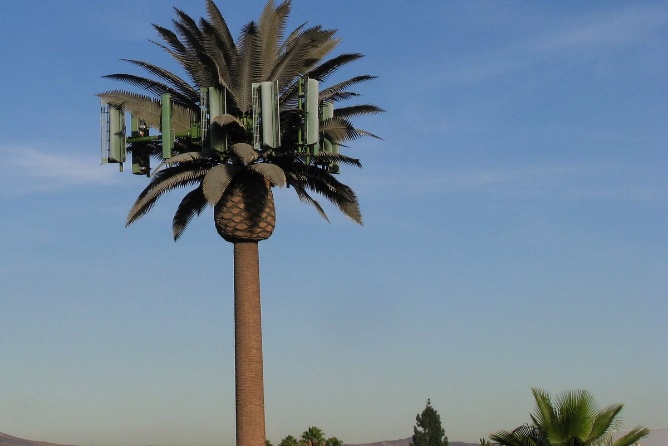 Communications Towers
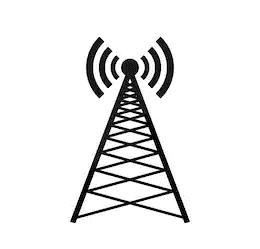 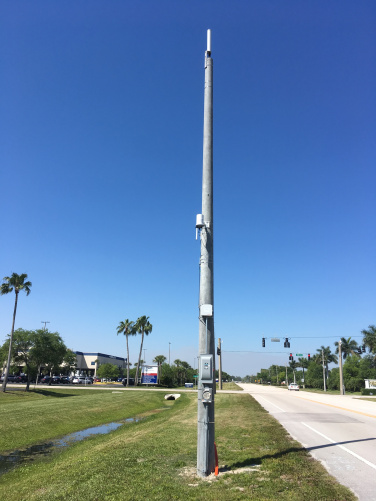 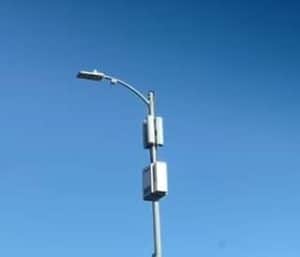 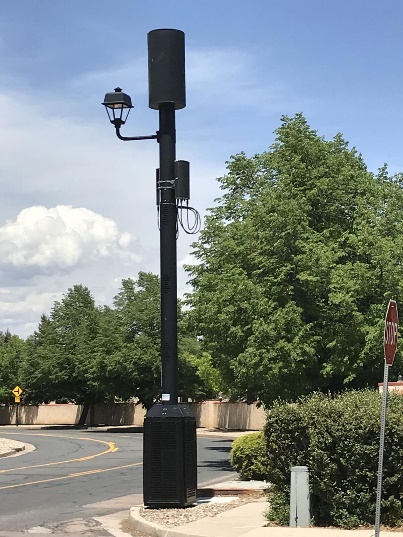 Non-traditional housing
For people with disabilities
Personal care homes; Child-welfare facility; Treatment centers; Halfway houses; Re-entry programs; Boarding houses

Fair Housing and Americans with Disabilities Acts
Reasonable accommodation
Misc.
Uses
Community  Residences
Safe and decent housing for everyone vs. Not In My Back Yard
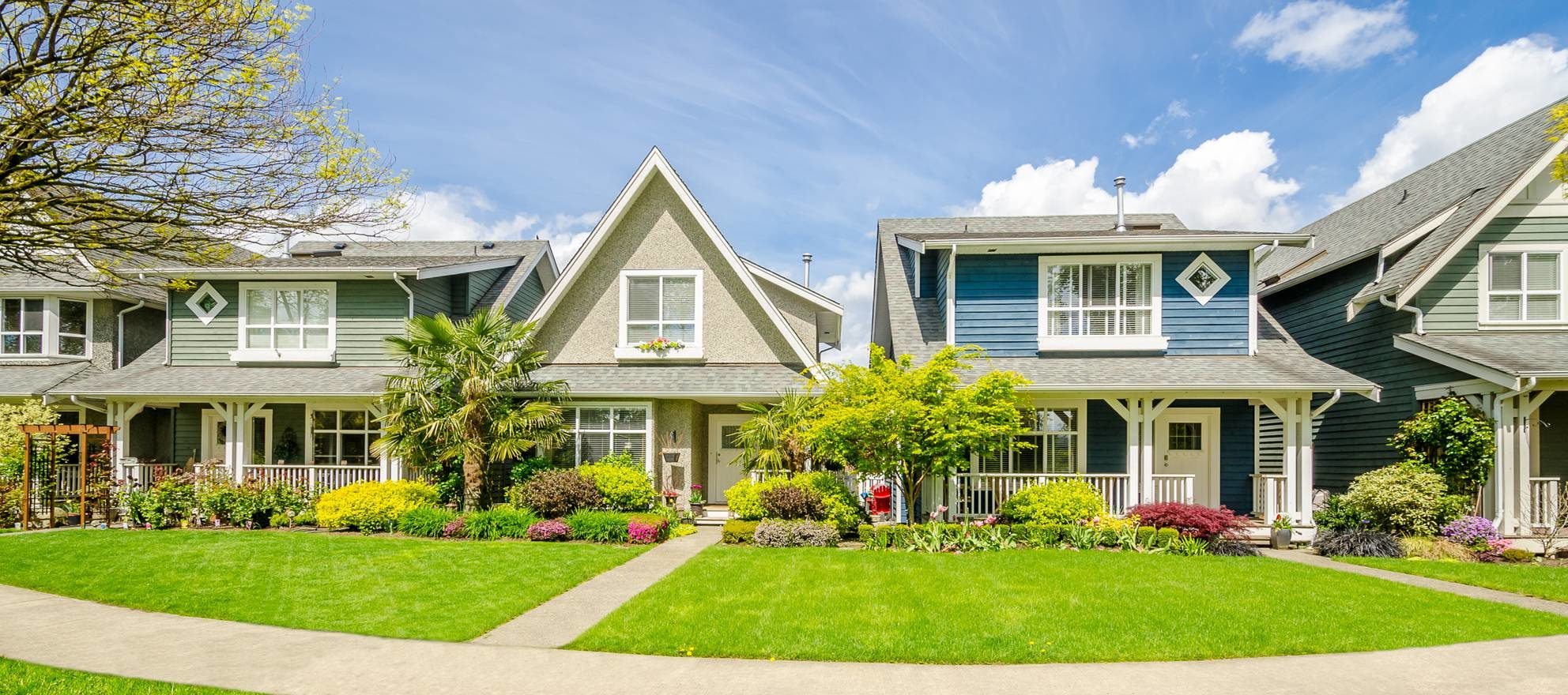 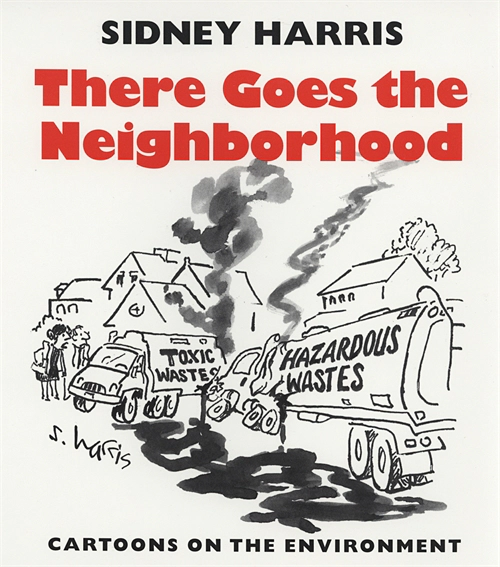 Cannot completely regulate out of a community but can make difficult. Strip clubs, bookstores, massage parlors


 .
Misc.
Uses
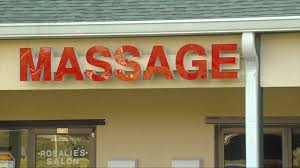 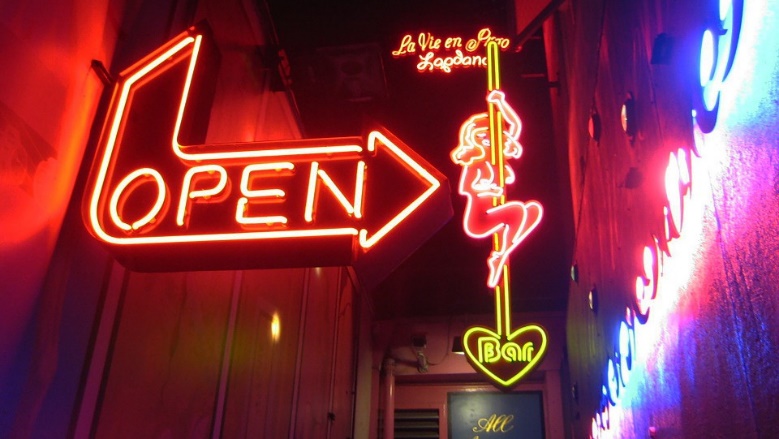 Adult Entertainment
First Amendment: Freedom of speech
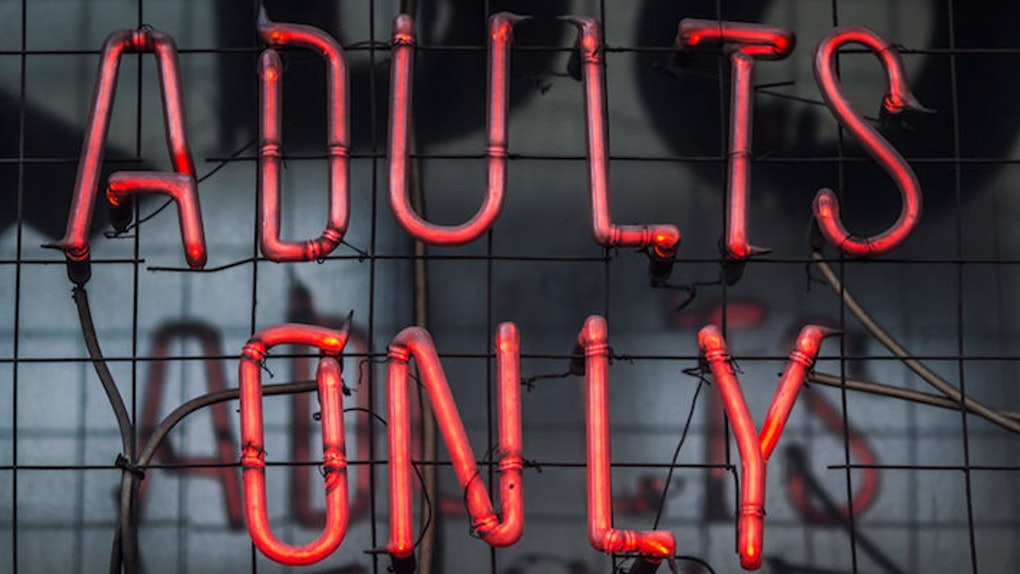 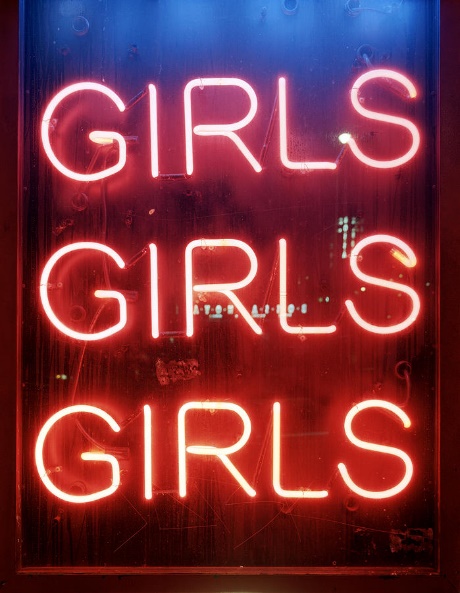 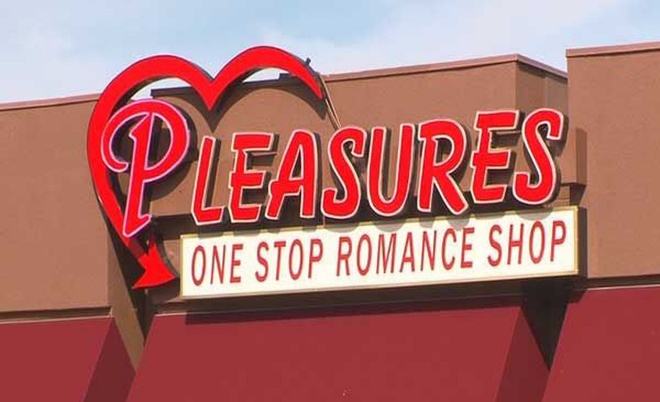 Misc.
Uses
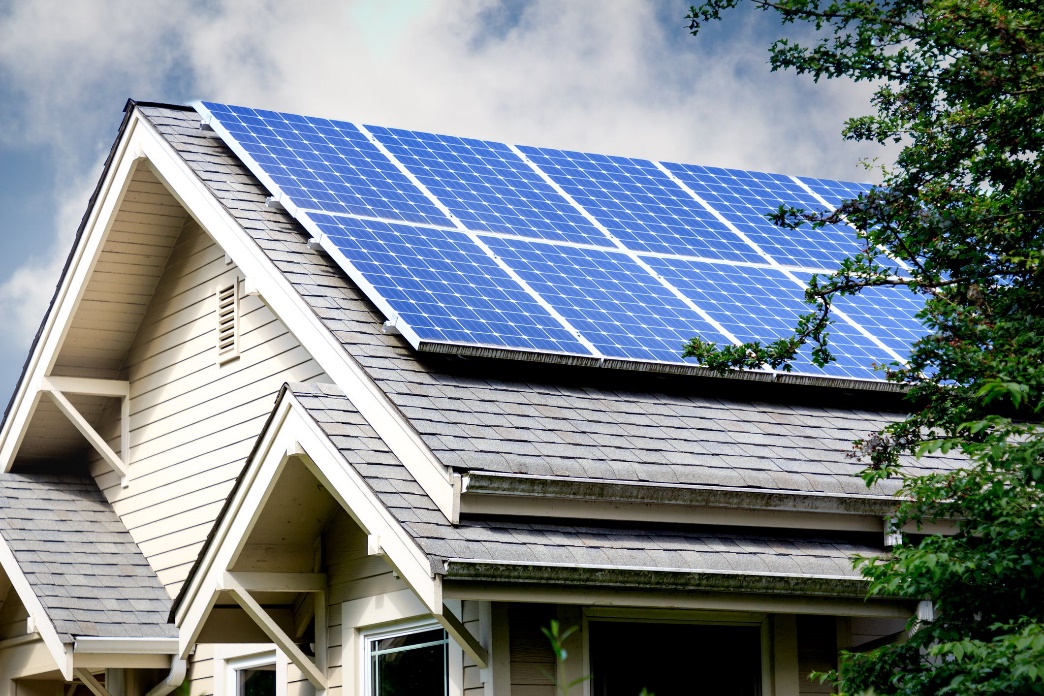 On-site production
Off-site production

 Where should it be allowed in your community?
Solar Power
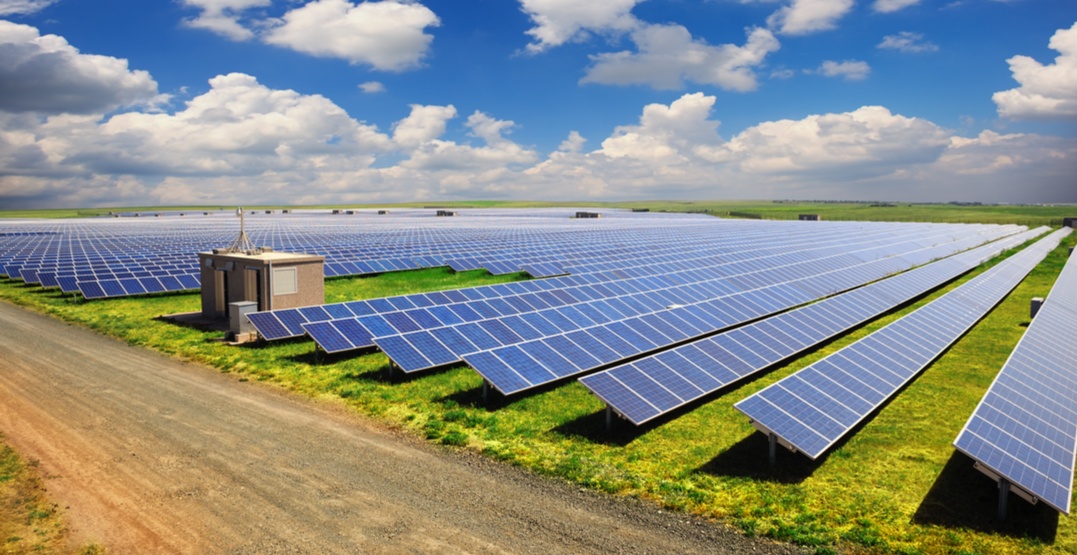 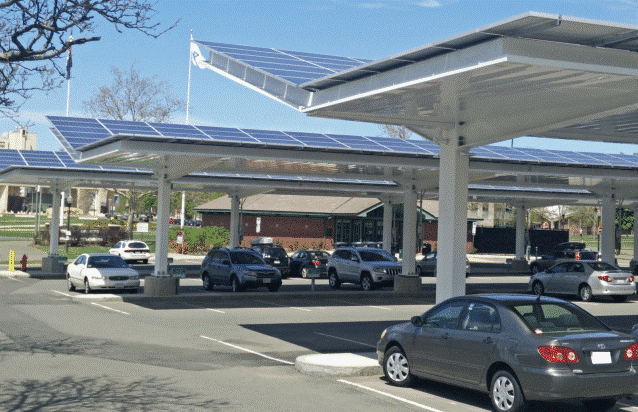 May be excluded from all residential zones, provided they are allowed in manufactured home parks and subdivisions. Ordinance must have valid purpose-quality, safety, property value, aesthetics






Allowed anywhere stick-built homes allowed, but can be regulated through aesthetics
Misc.
Uses
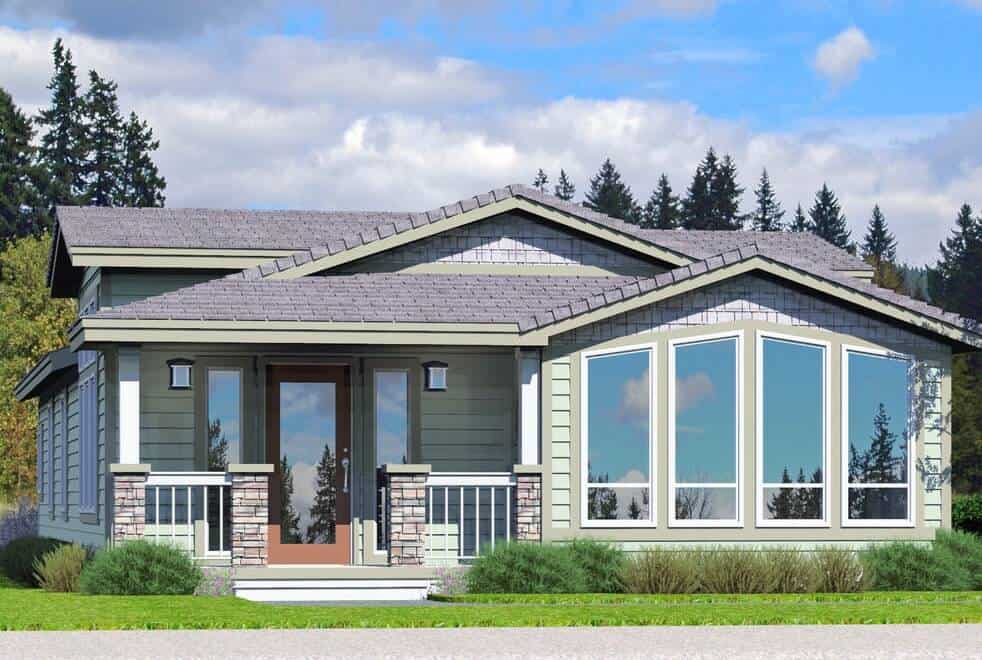 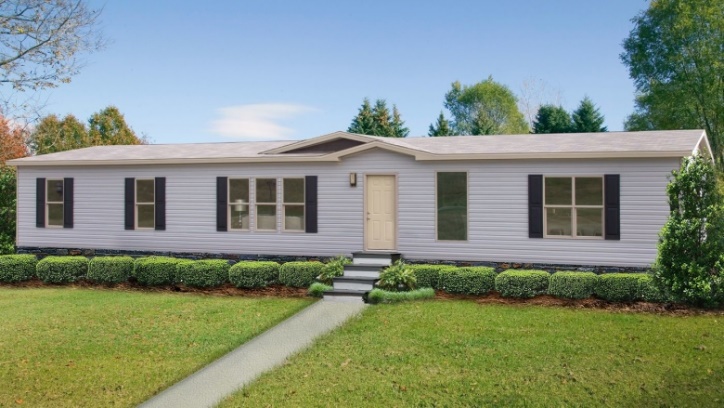 Manufactured and Modular Homes
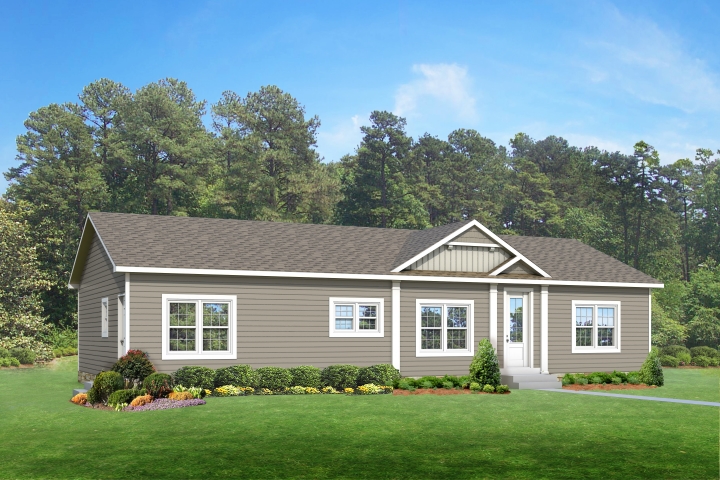 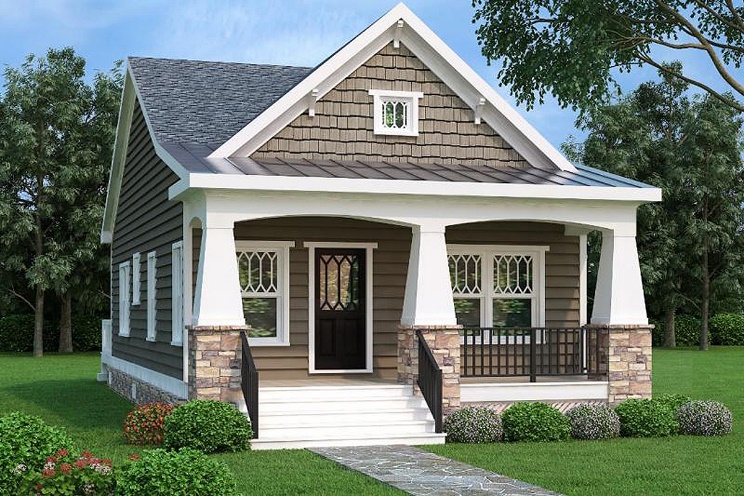 Factory built housing
Potential for affordable options
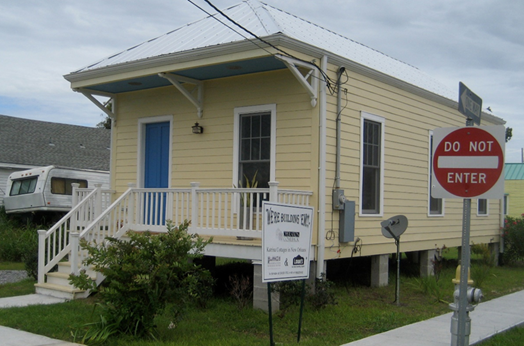 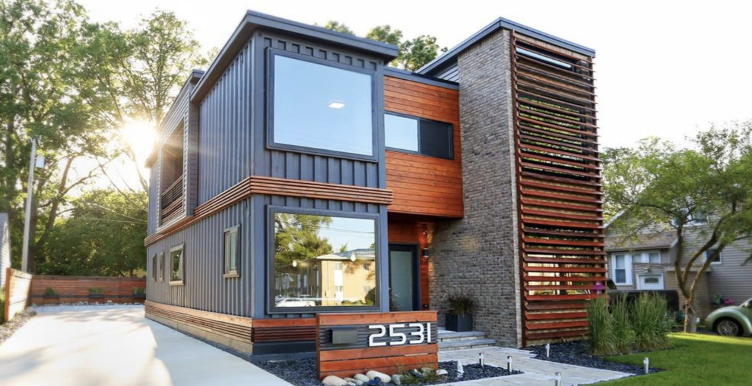 Misc.
Uses
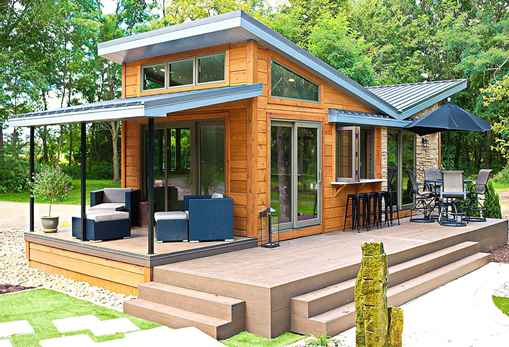 Tiny homes and other design alternatives
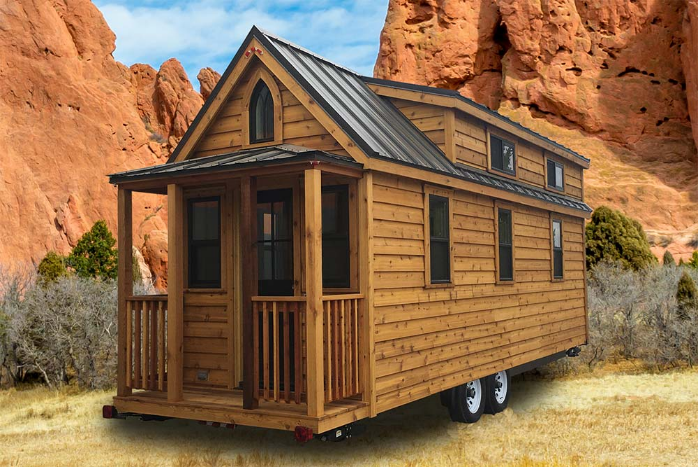 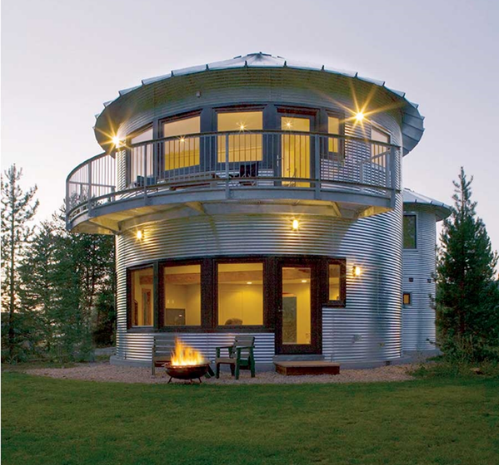 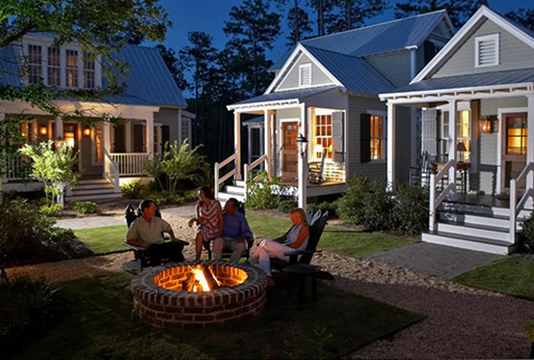 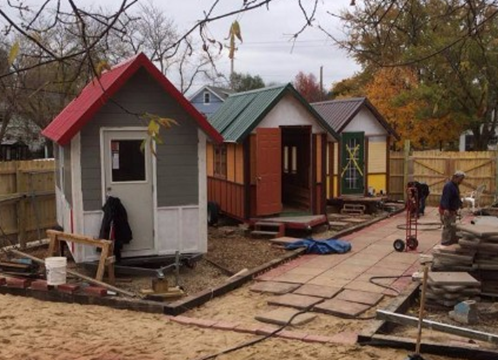 Other Related Ordinances
Regulations beyond zoning

Overlay districts
Historic Preservation

Parking commercial vehicles in residential areas

Parking in front yards

Floodplain

Signs
Other Related Ordinances
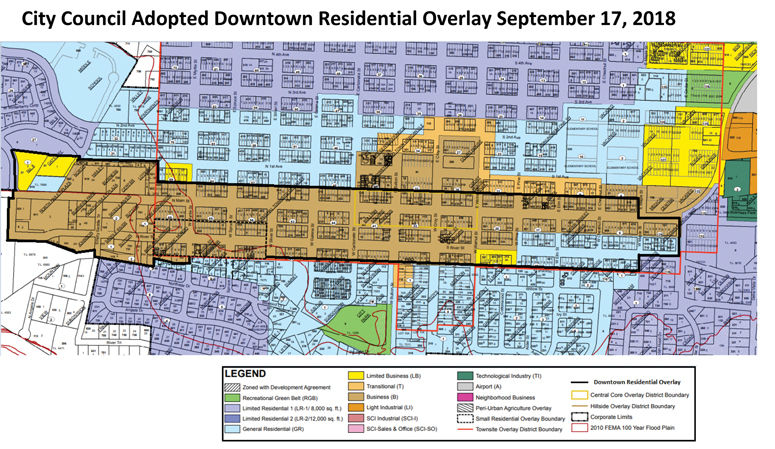 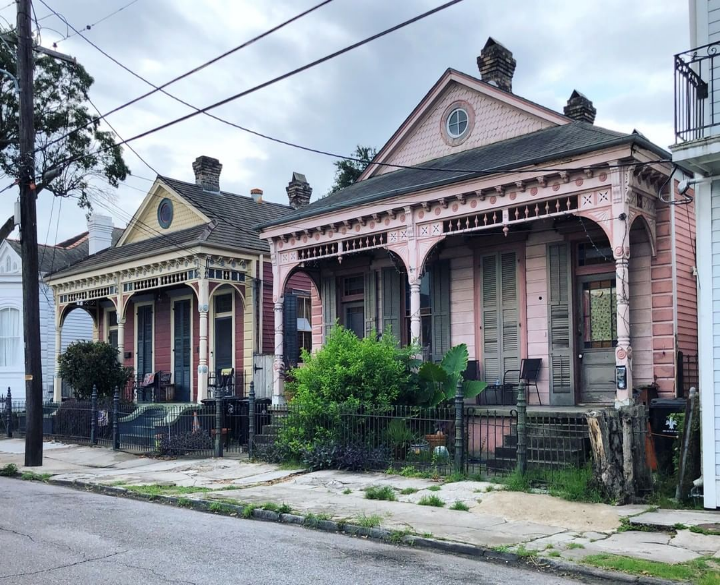 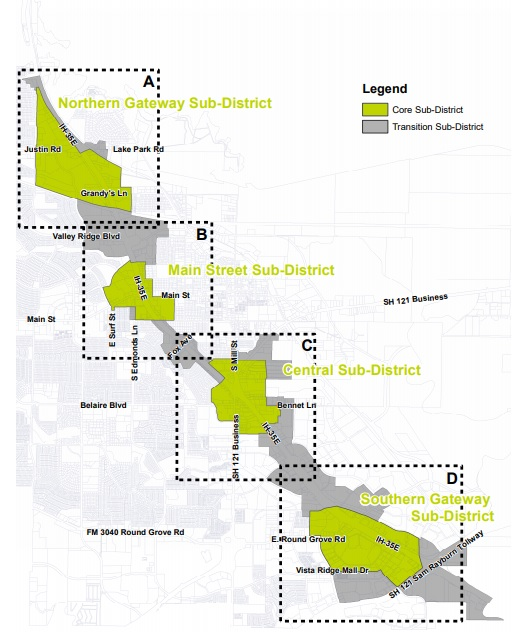 Overlay Districts
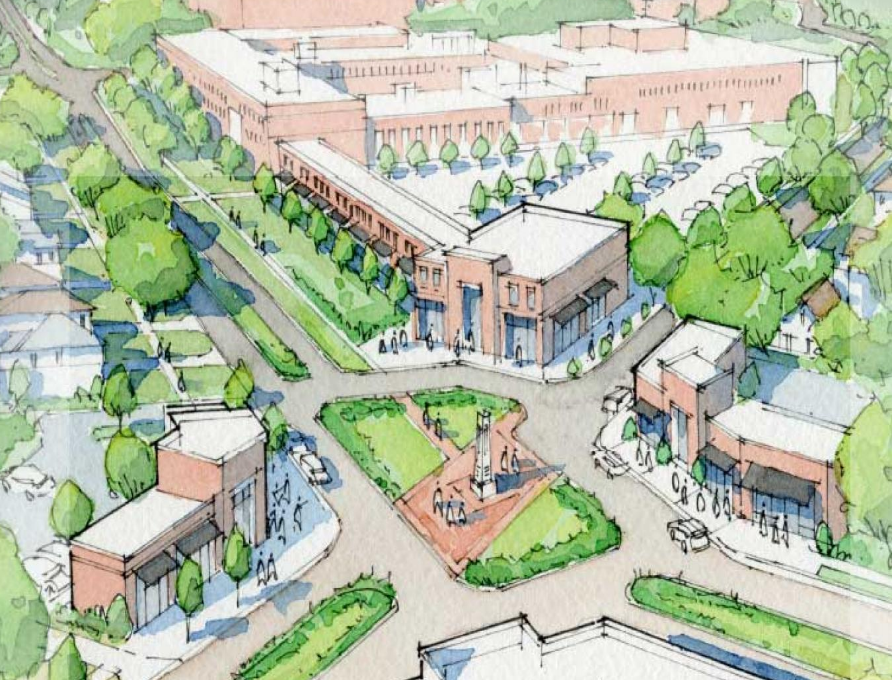 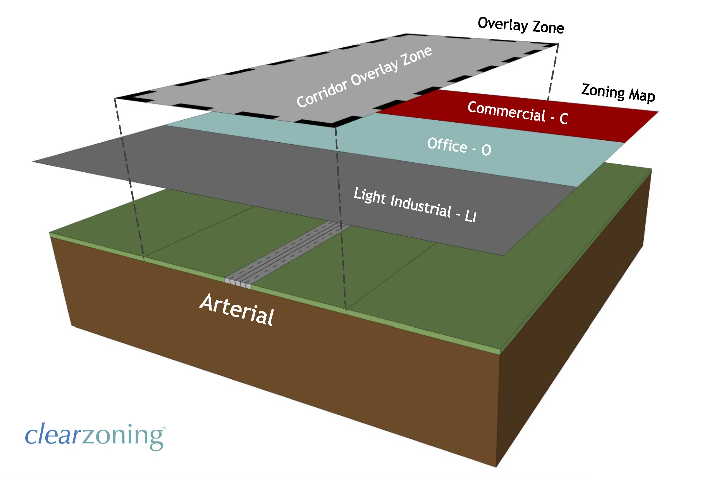 Other Related Ordinances
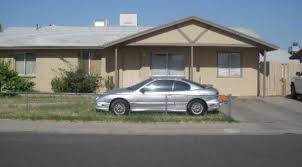 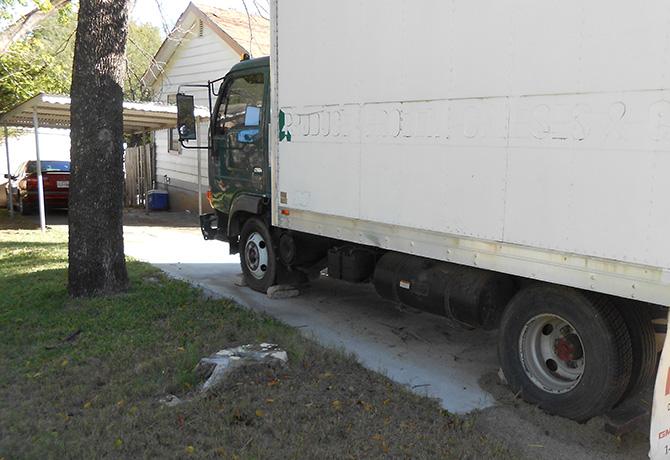 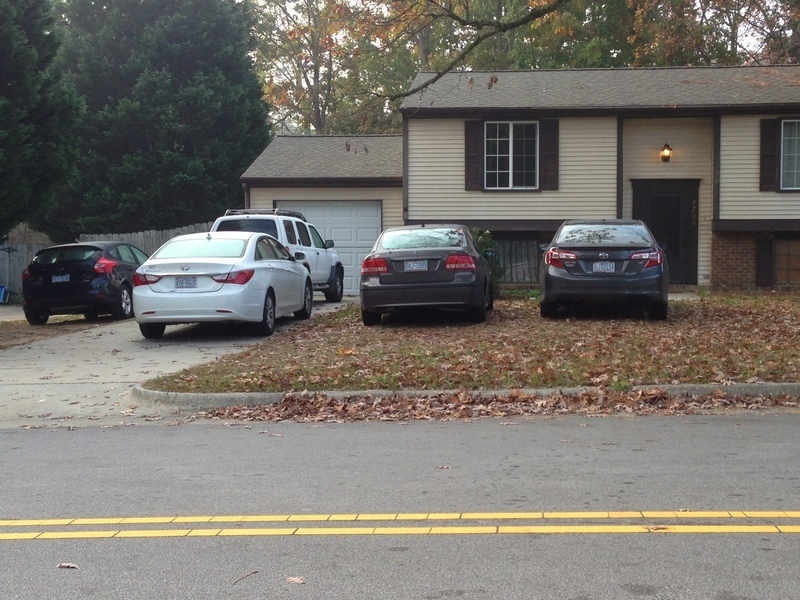 Commercial vehicles and parking in the front yard
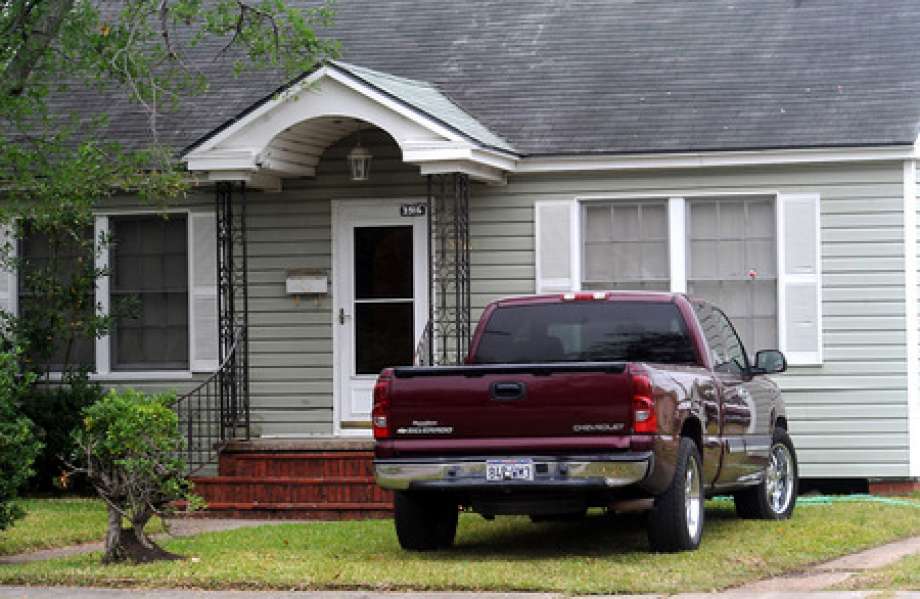 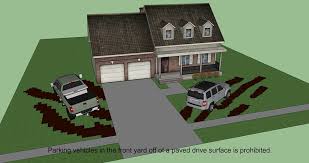 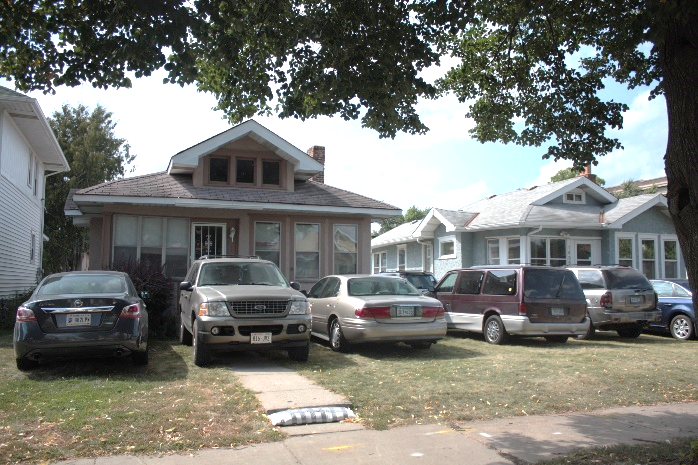 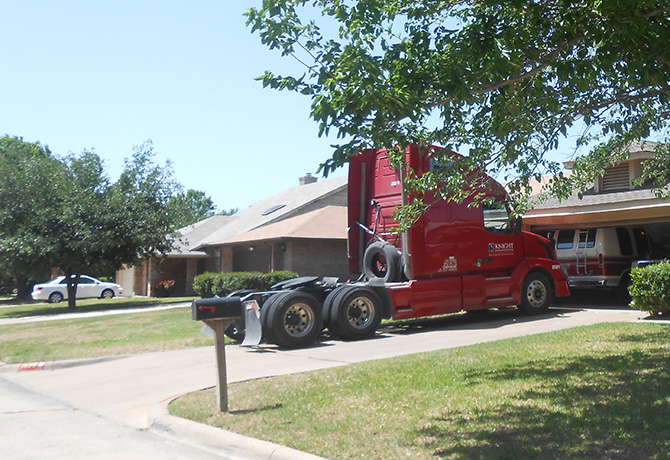 Other Related Ordinances
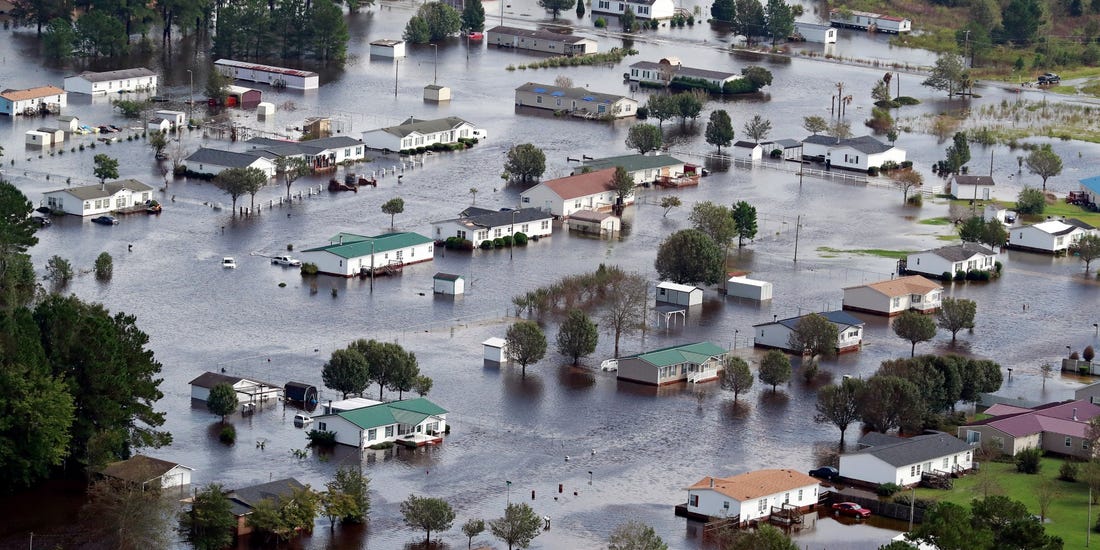 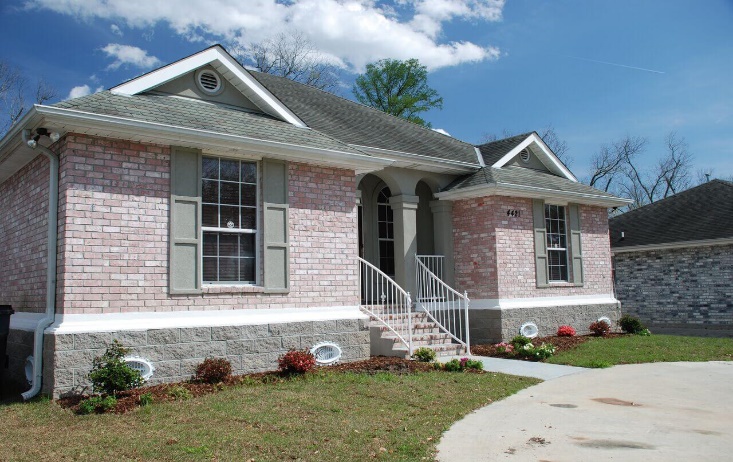 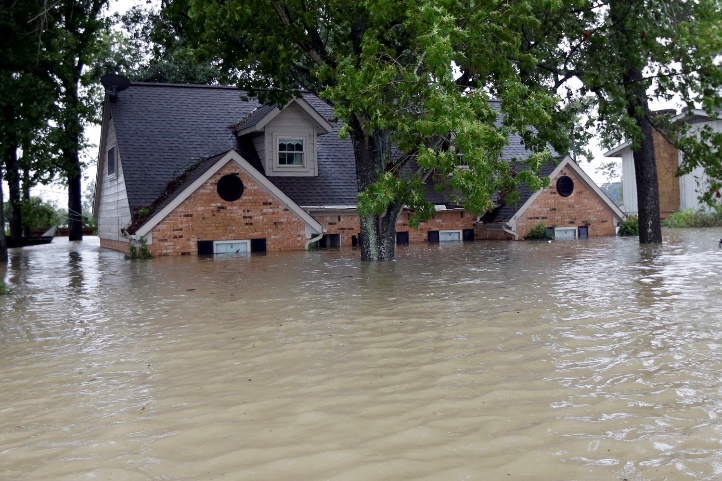 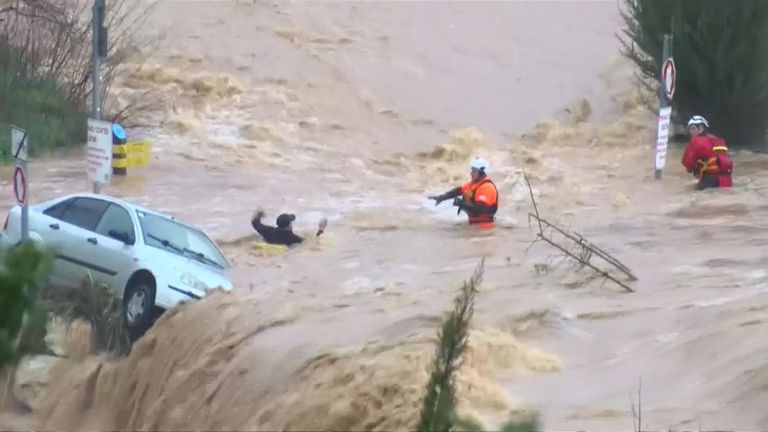 Floodplain
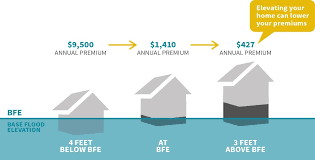 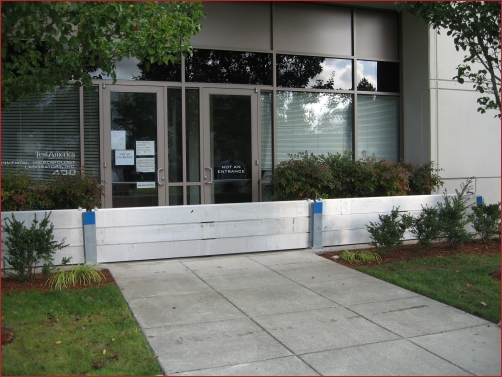 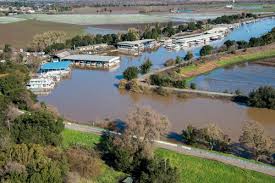 Other Related Ordinances
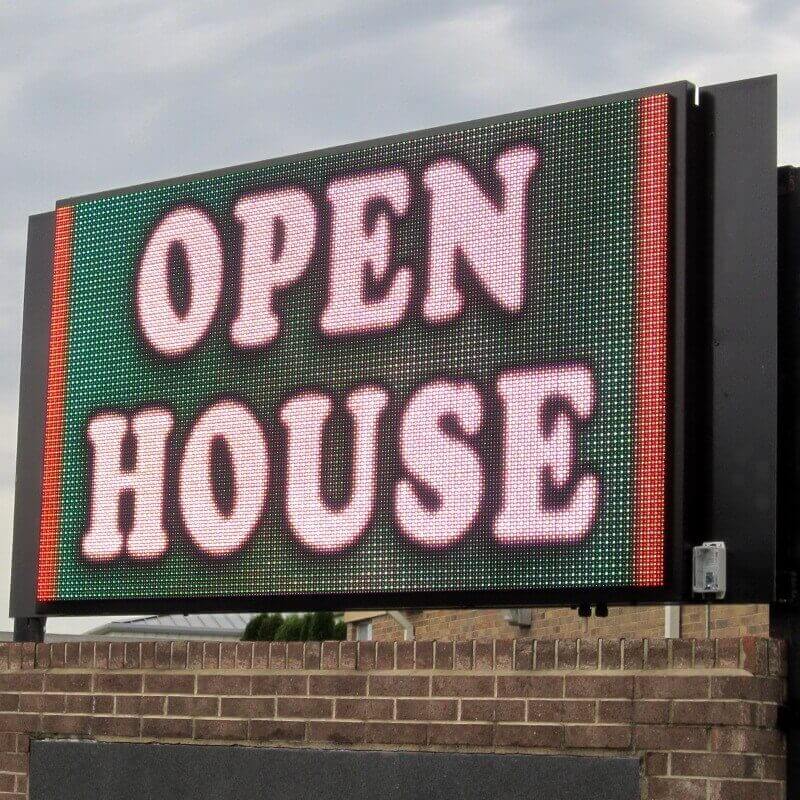 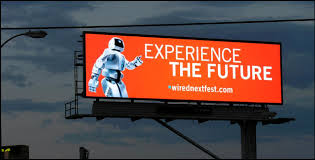 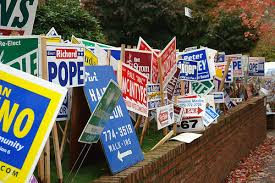 Signs
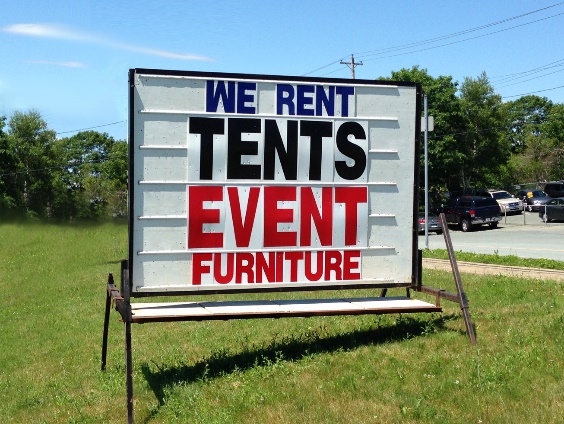 First Amendment: Free speech
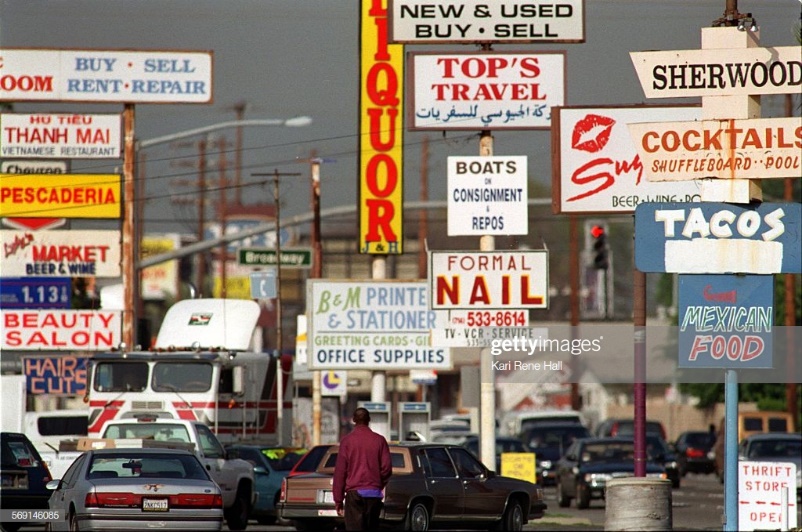 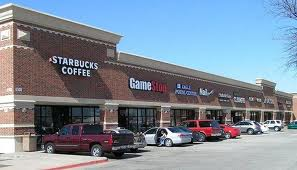 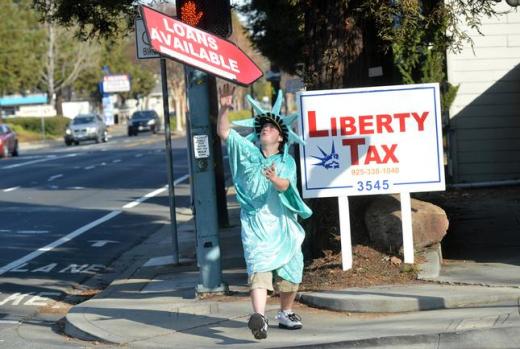 Enforcement
To be effective, regulations must be enforced
Jurisdiction must be prepared to address enforcement from the beginning
Paul Forgey, AICP, CFM, Director
Planning & Development Services
Albany/Dougherty County
pforgey@albanyga.gov
229.302.1848
The End